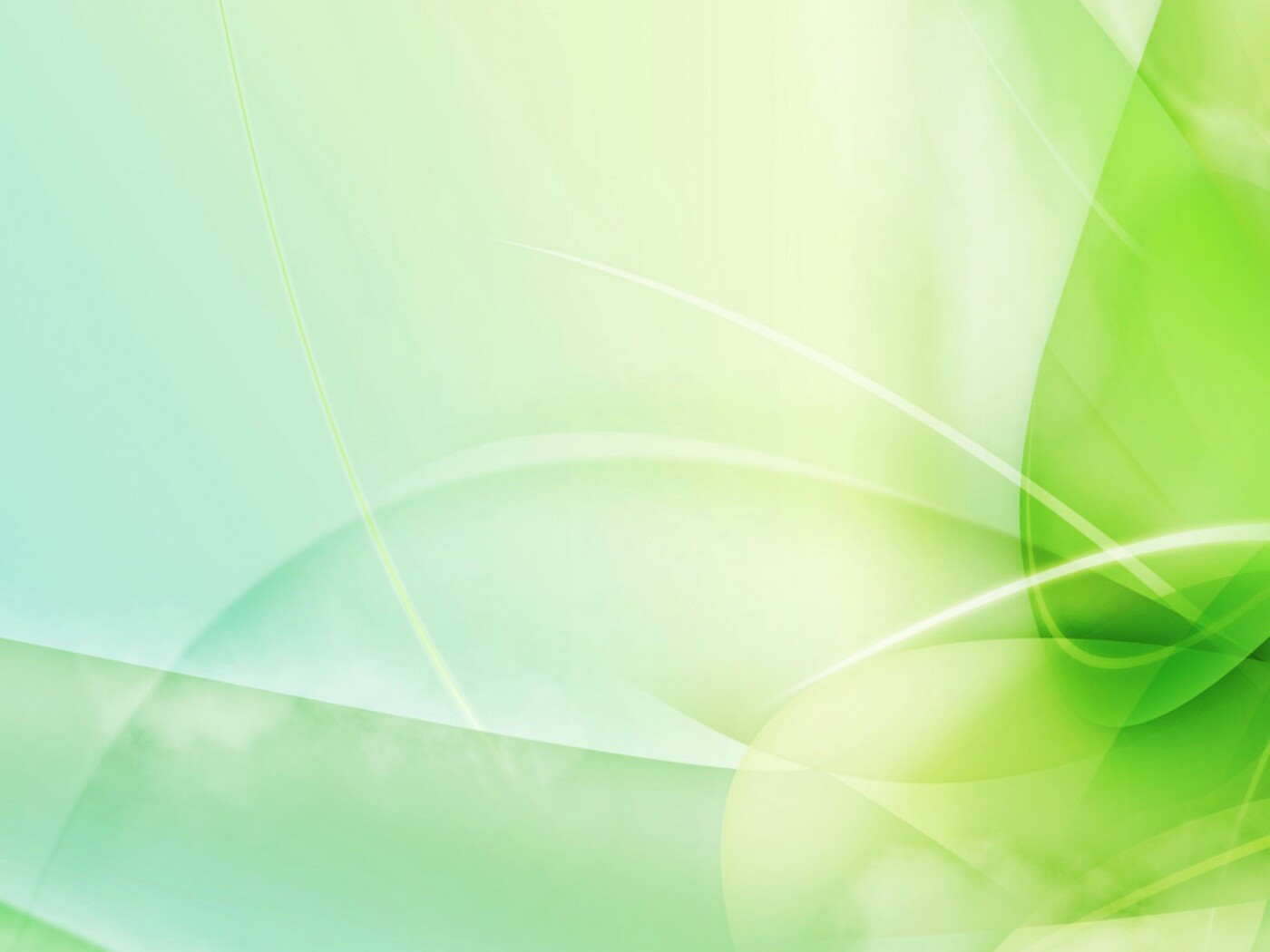 Формирование естественнонаучной  грамотности в начальной школе
Подготовила : Панченко Е.В. , 
учитель начальных классов
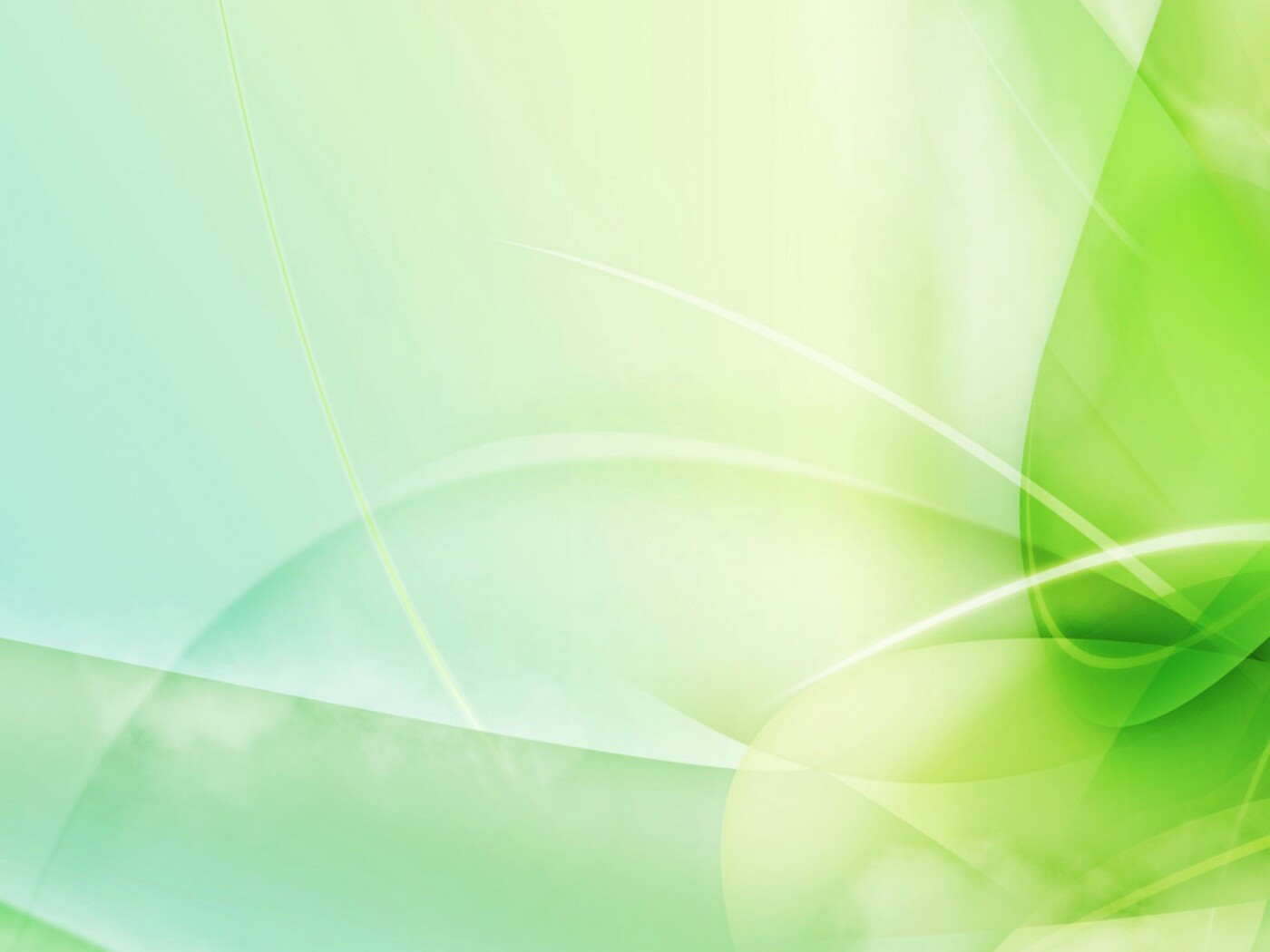 Естественнонаучная грамотность – это способность человека занимать активную гражданскую позицию по вопросам, связанным с естественными науками, и его готовность интересоваться естественнонаучными идеями.
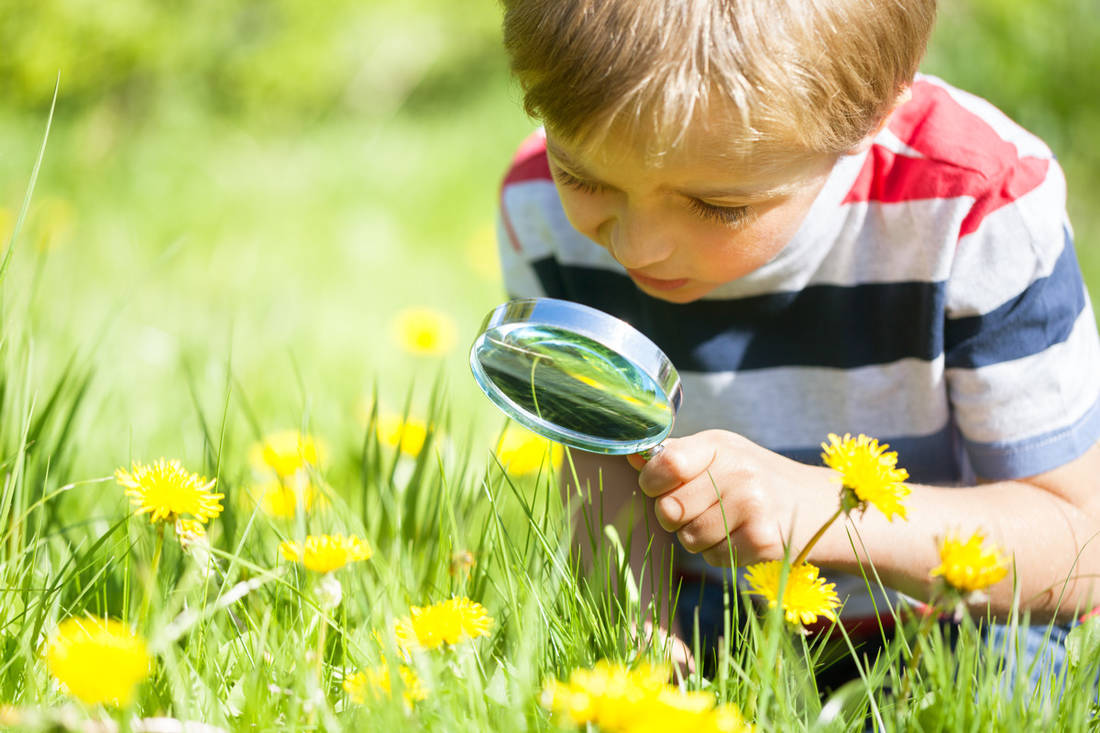 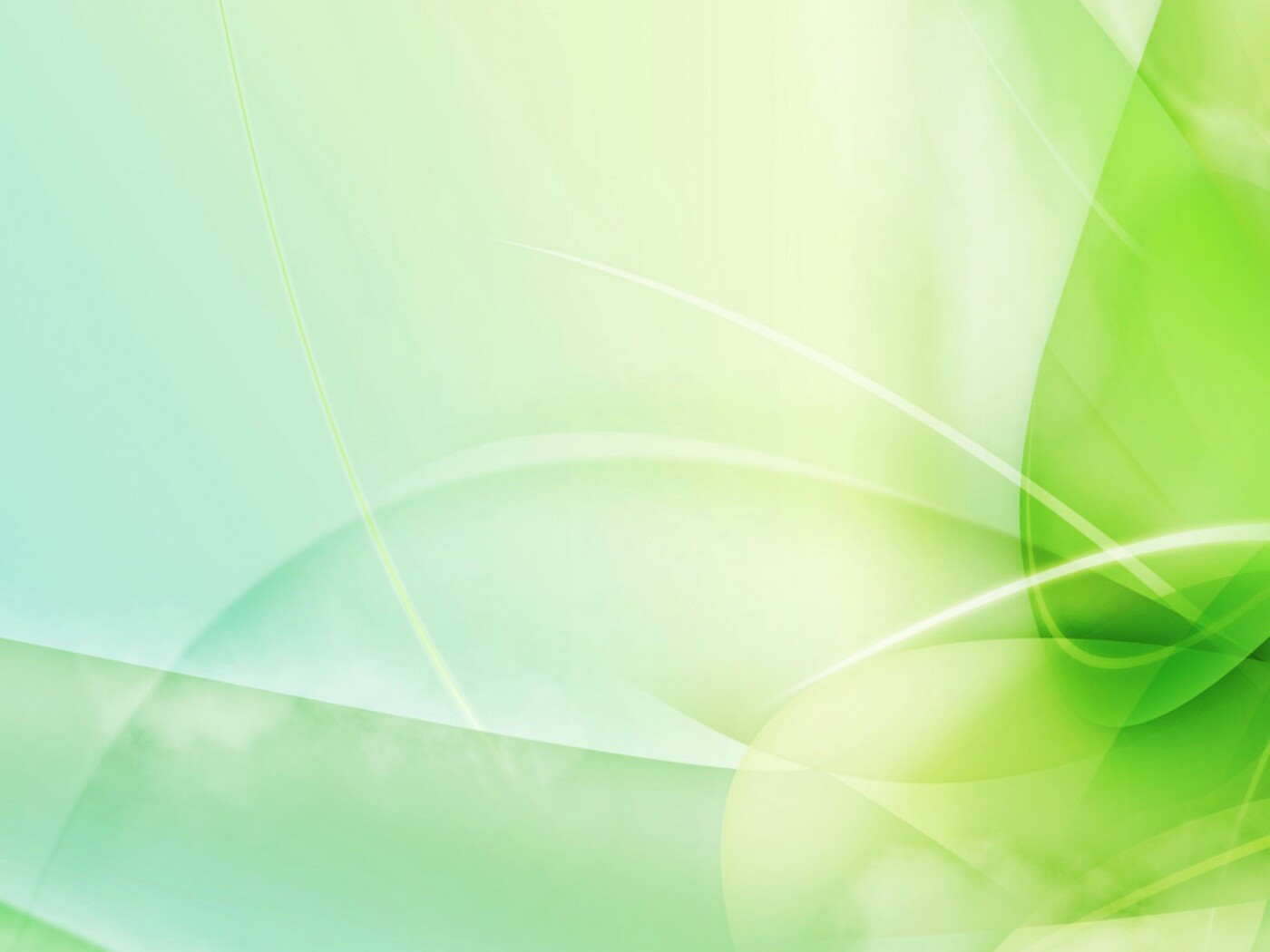 Естественнонаучно грамотный человек стремится участвовать в аргументированном обсуждении проблем, относящихся к естественным наукам и технологиям, что требует от него следующих компетентностей: научно объяснять явления; понимать основные особенности естественнонаучного исследования; интерпретировать данные и использовать научные доказательства для получения выводов.
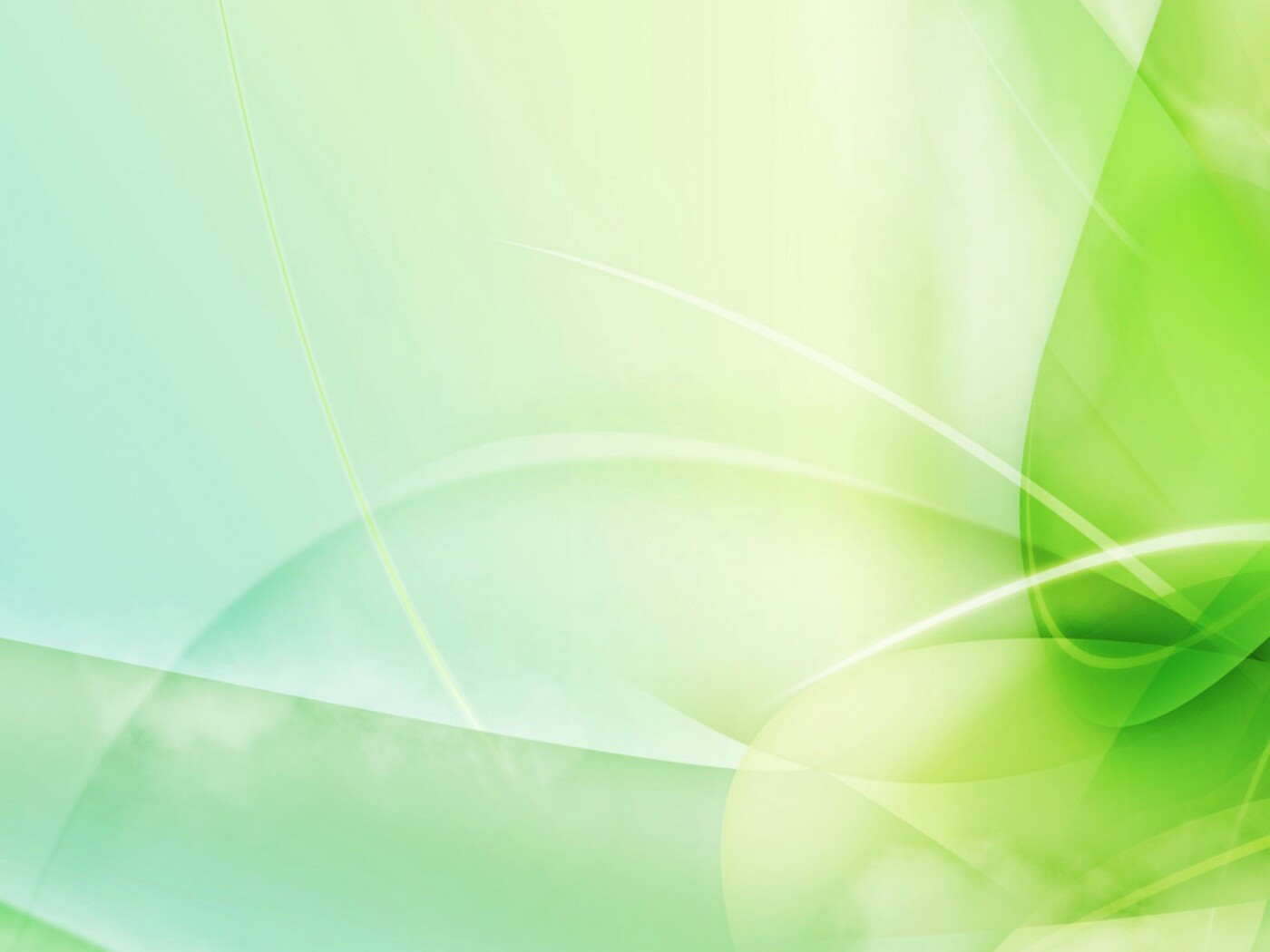 Основные способы действий, которые должны быть сформированы в курсе «Окружающий мир»
Наблюдать (видеть, а не только смотреть)
Анализировать свои наблюдения
Экспериментировать
Читать и понимать информационный текст
Пользоваться таблицами, графиками, диаграммами, картосхемами, простейшими схемами
Пользоваться моделями (глобус, интерактивные исследовательские модели…)
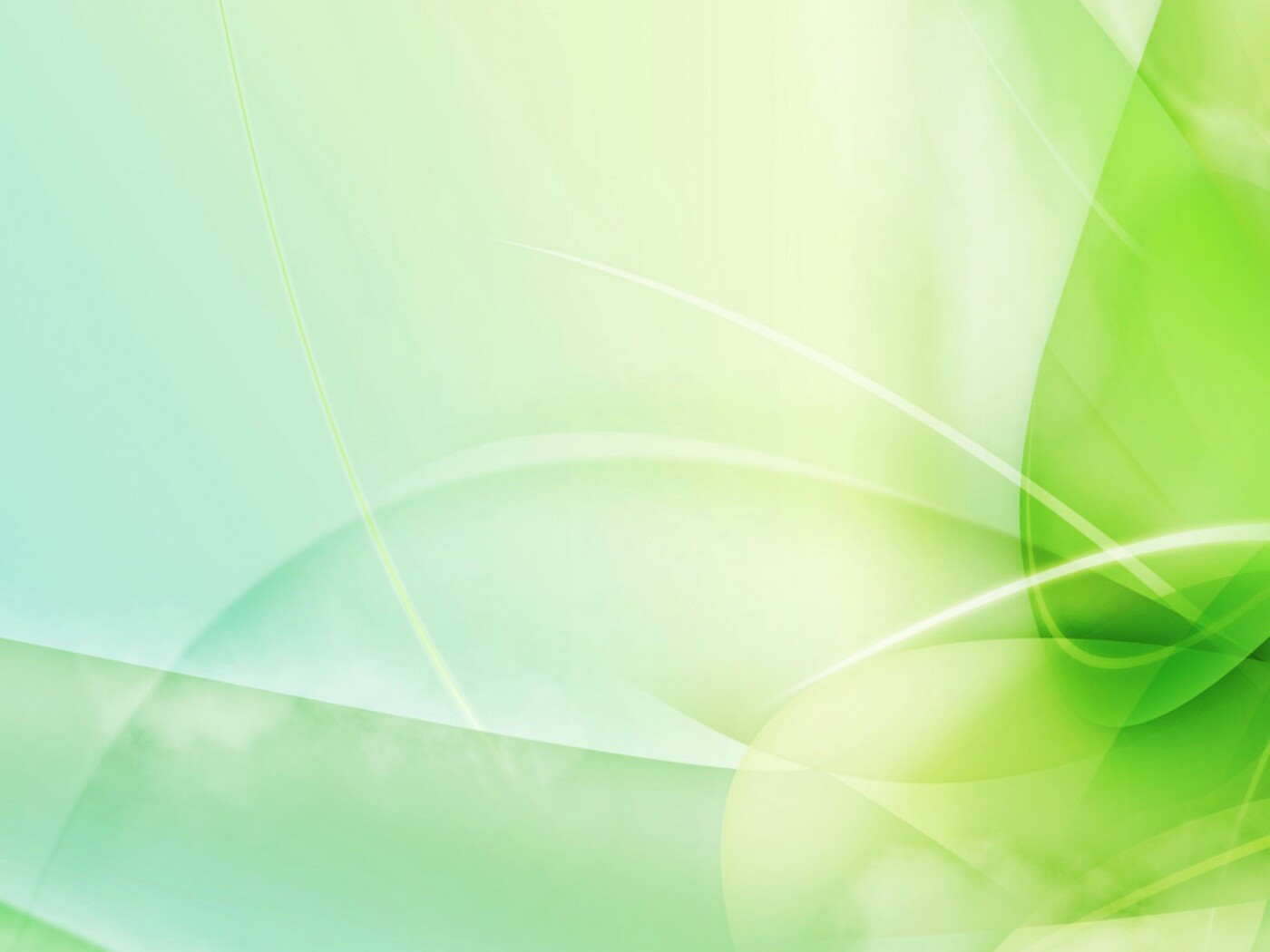 Для обеспечения эффективности формирования естественнонаучной грамотности школьников педагогам необходимо применять такие методы и приемы активного обучения, которые побуждают учащихся к активной исследовательской деятельности в процессе овладения учебным материалом.
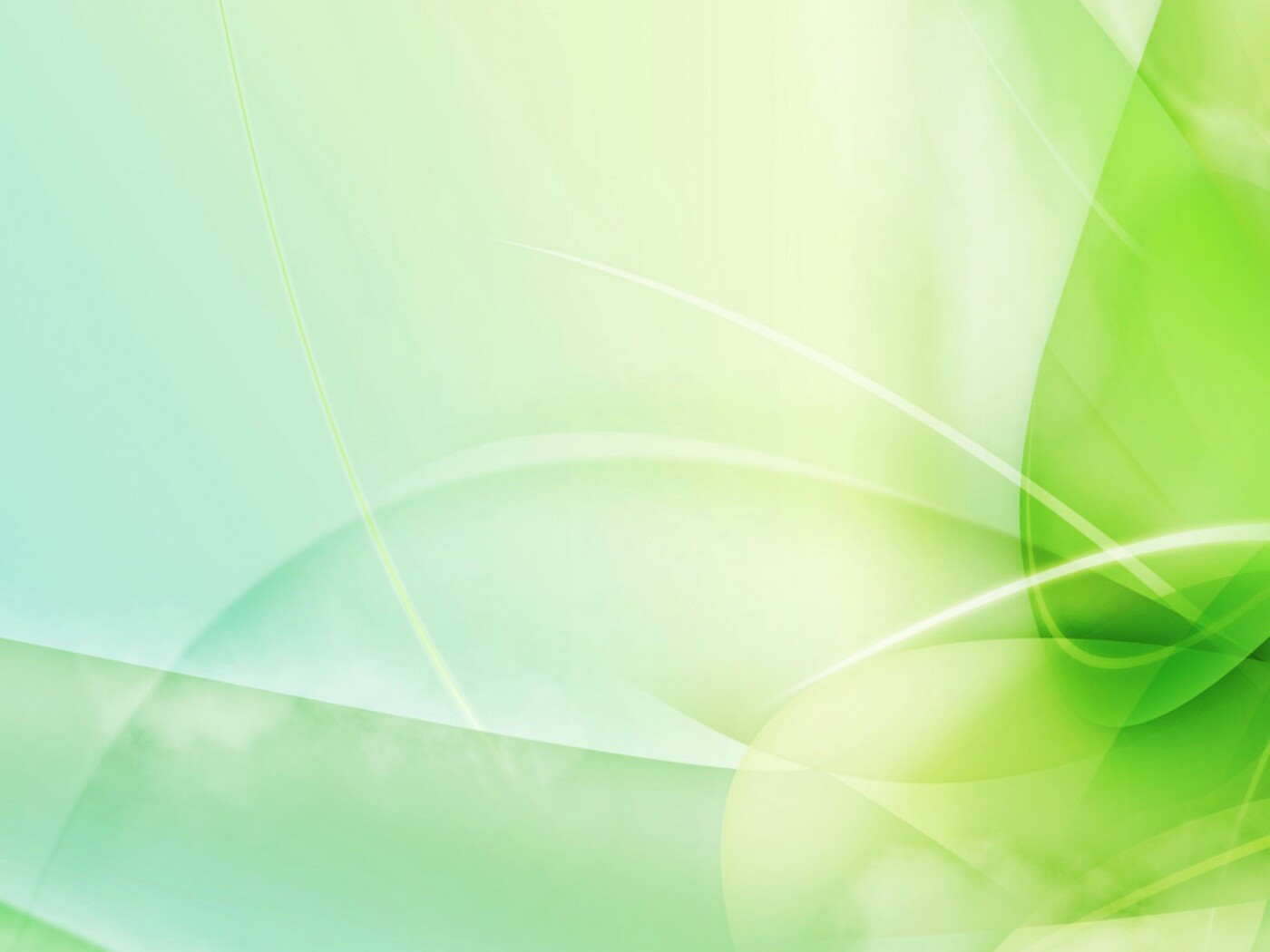 Активные методы обучения — это методы, которые побуждают учащихся к активной мыслительной и практической деятельности в процессе овладения учебным материалом.
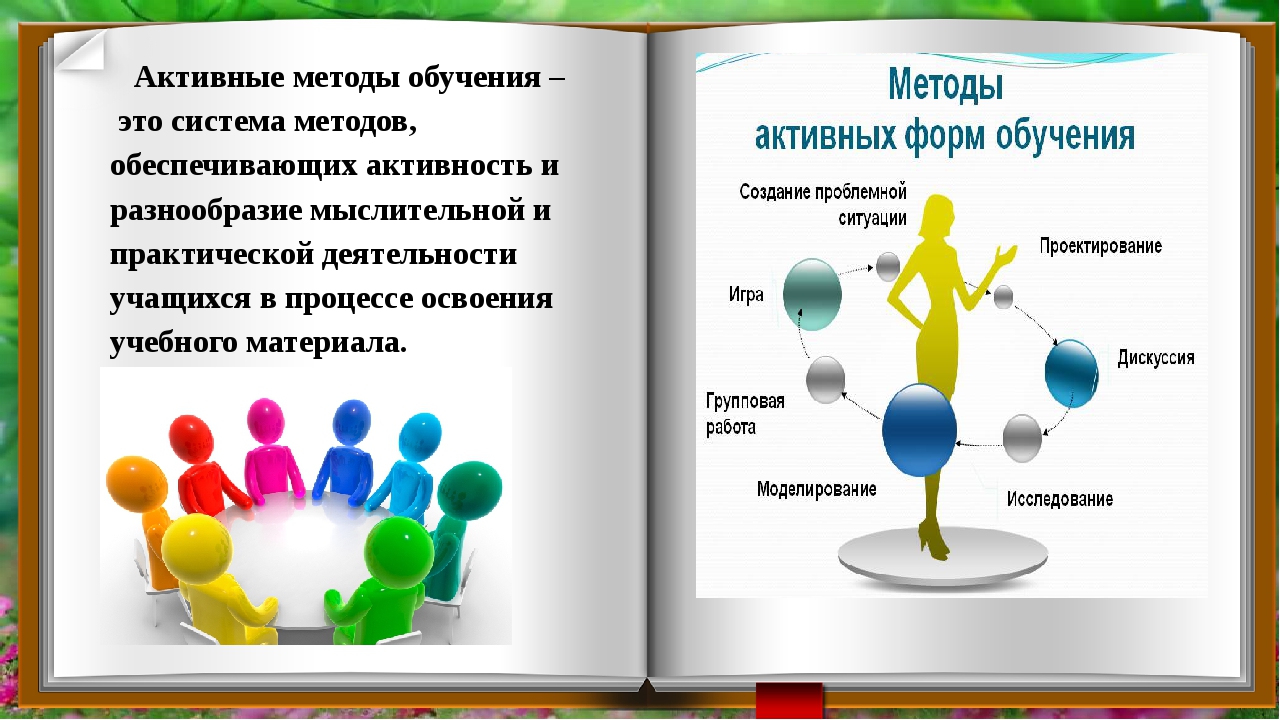 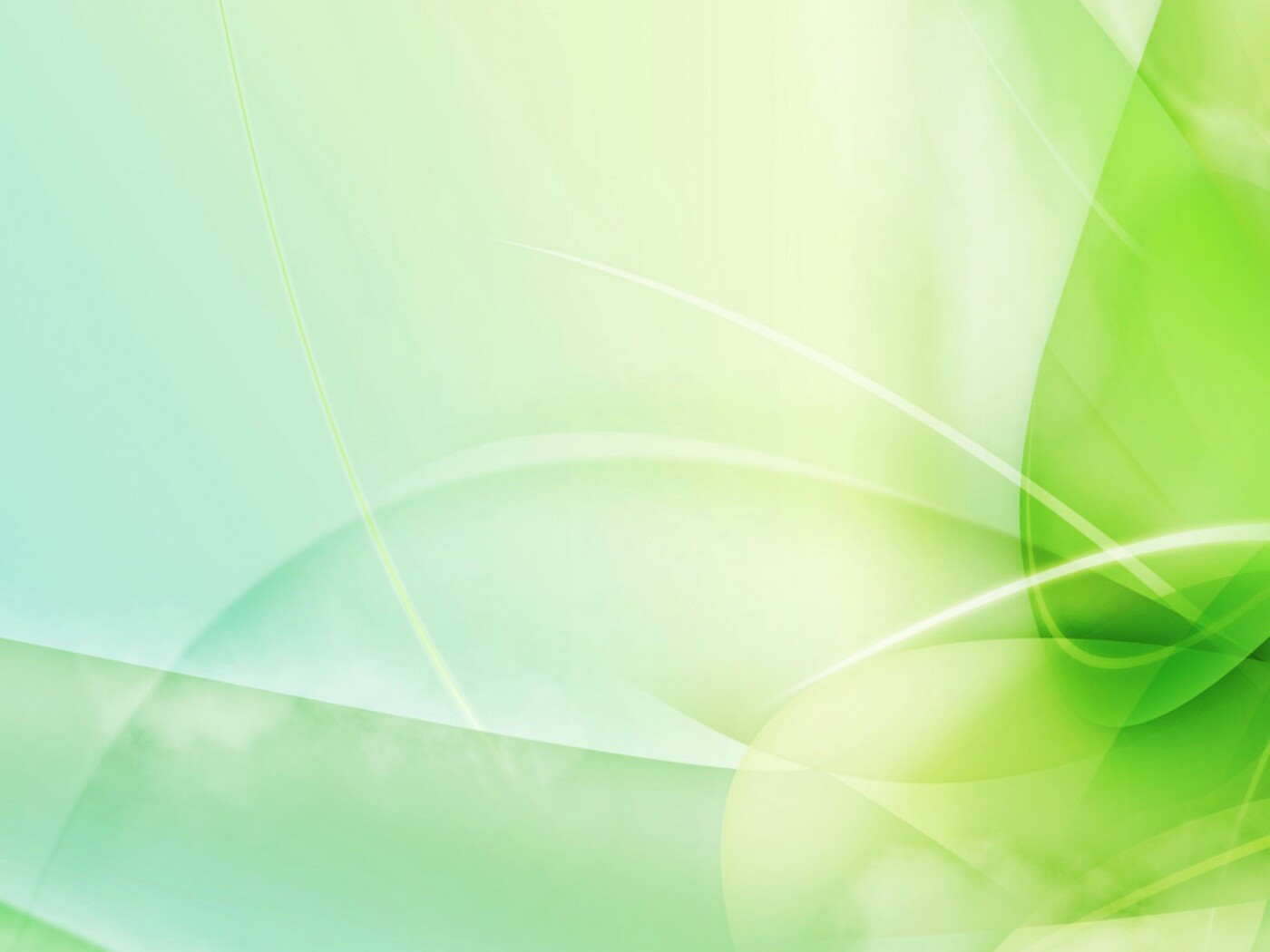 Эффективные способы формирования естественнонаучной грамотности
Метод проблемного обучения –
создание проблемной ситуации.
Ситуационные задачи являются важнейшим методическим ресурсом для обучения школьников решению жизненных задач (проблем) с помощью предметных знаний.
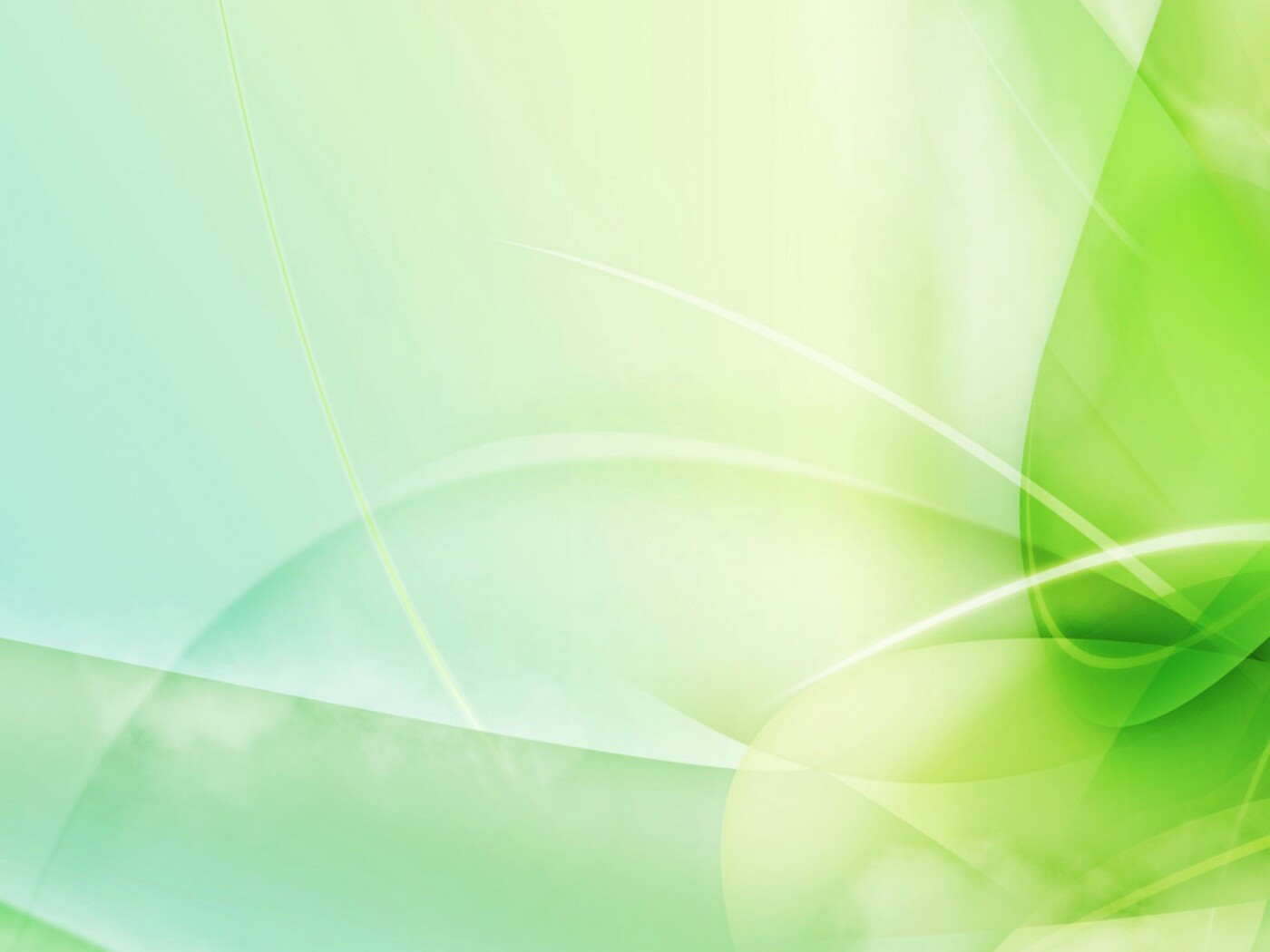 Проектно-исследовательская деятельность
- создает условия для развития личности учащегося, его индивидуальности, творческих способностей, формирует потребности учиться на протяжении всей жизни, приобретения опыта практической деятельности в различных сферах, самоопределения самореализации.
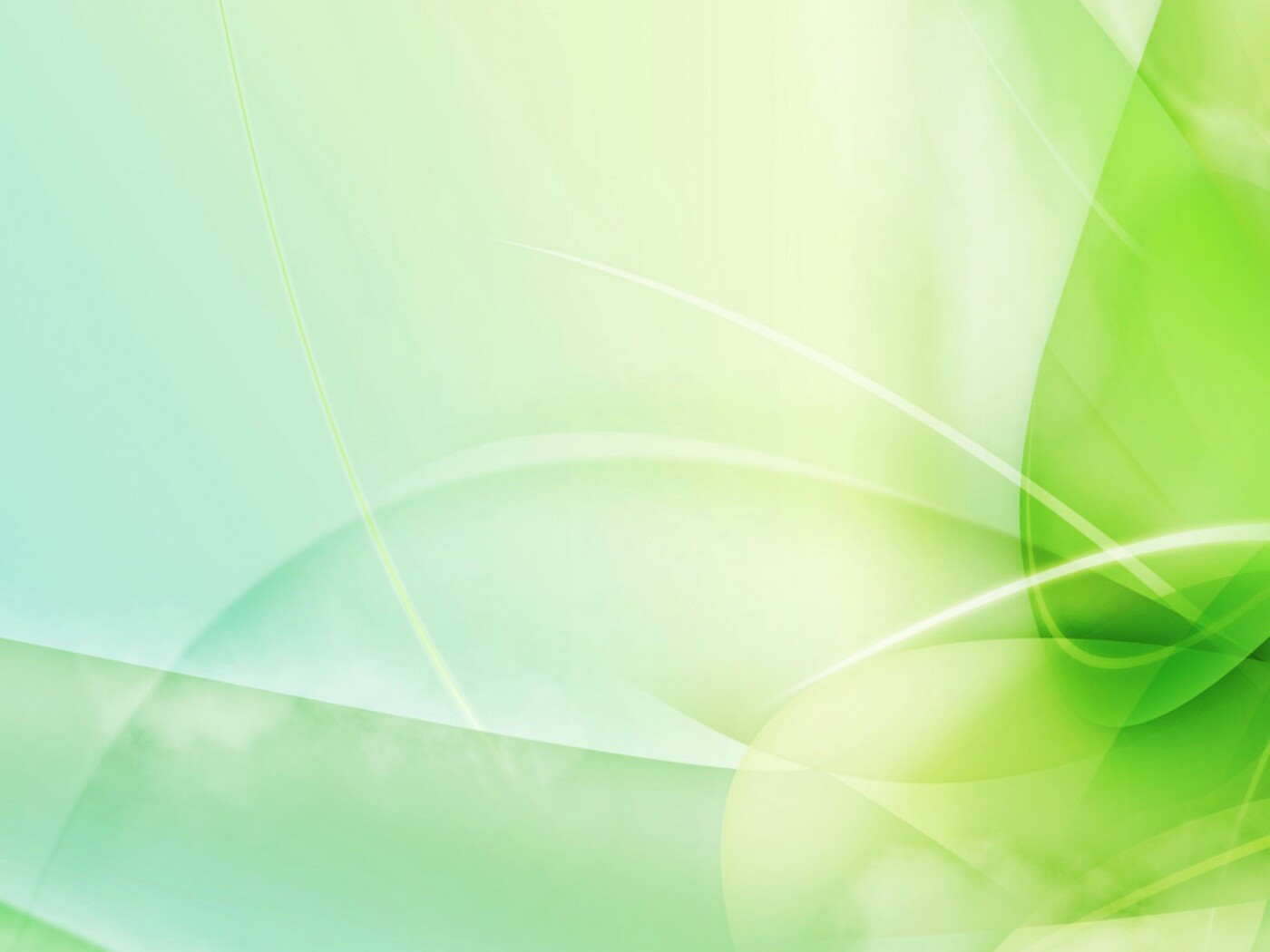 Использование ТРКМ (технология развития критического мышления)
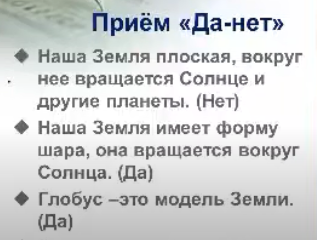 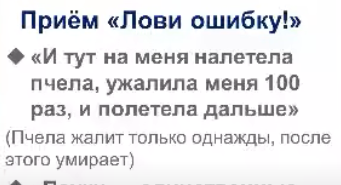 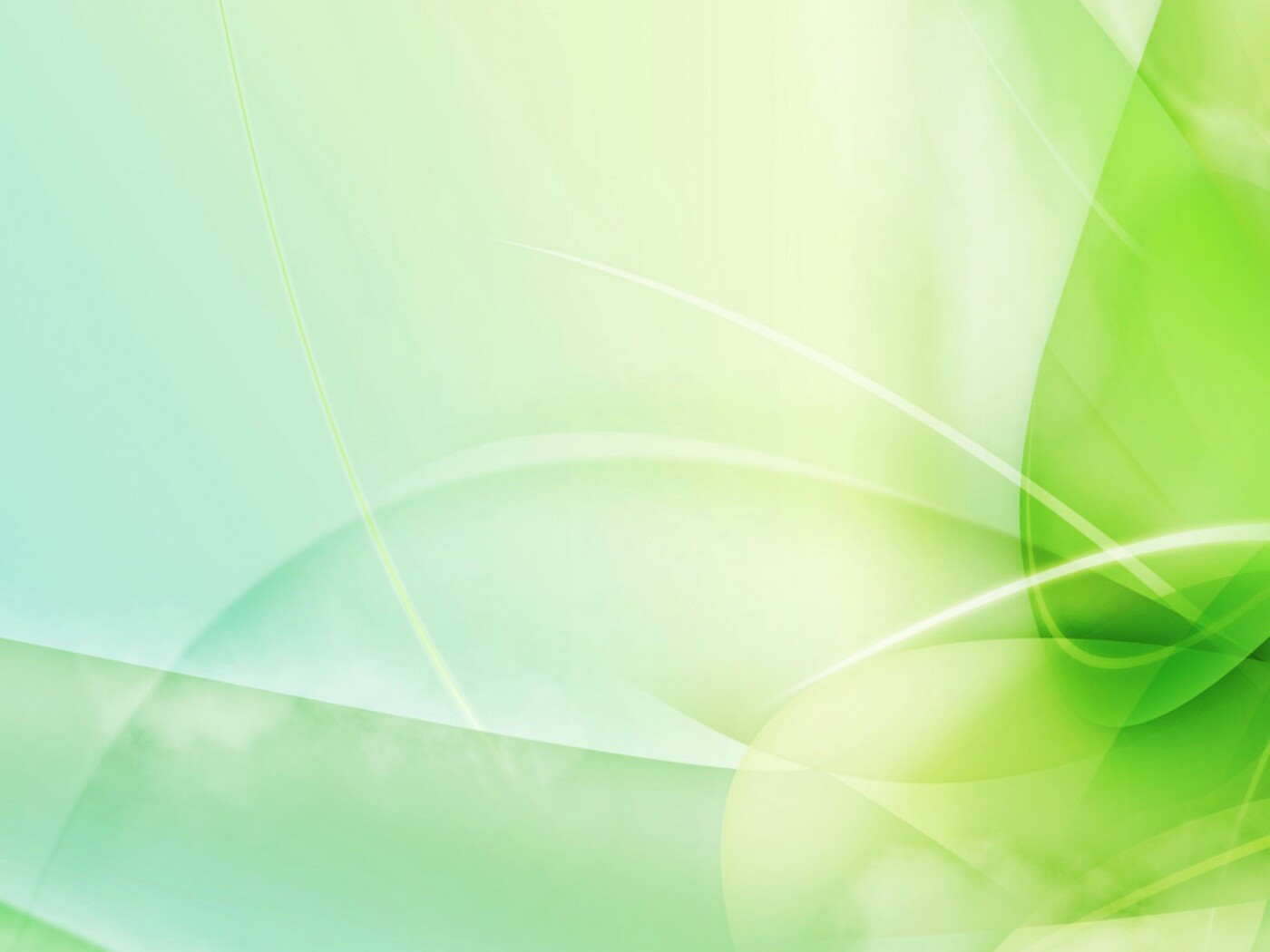 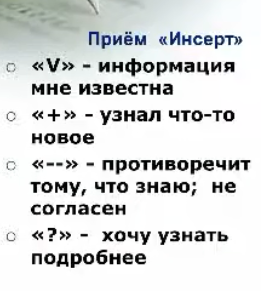 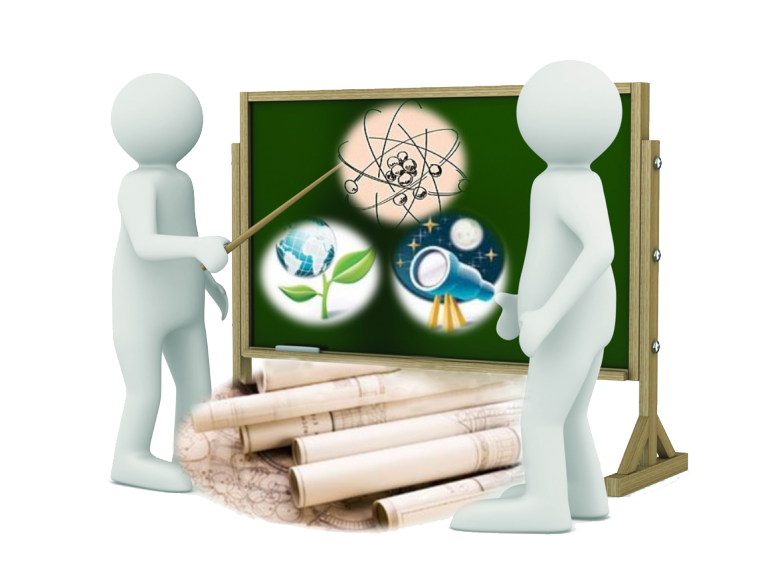 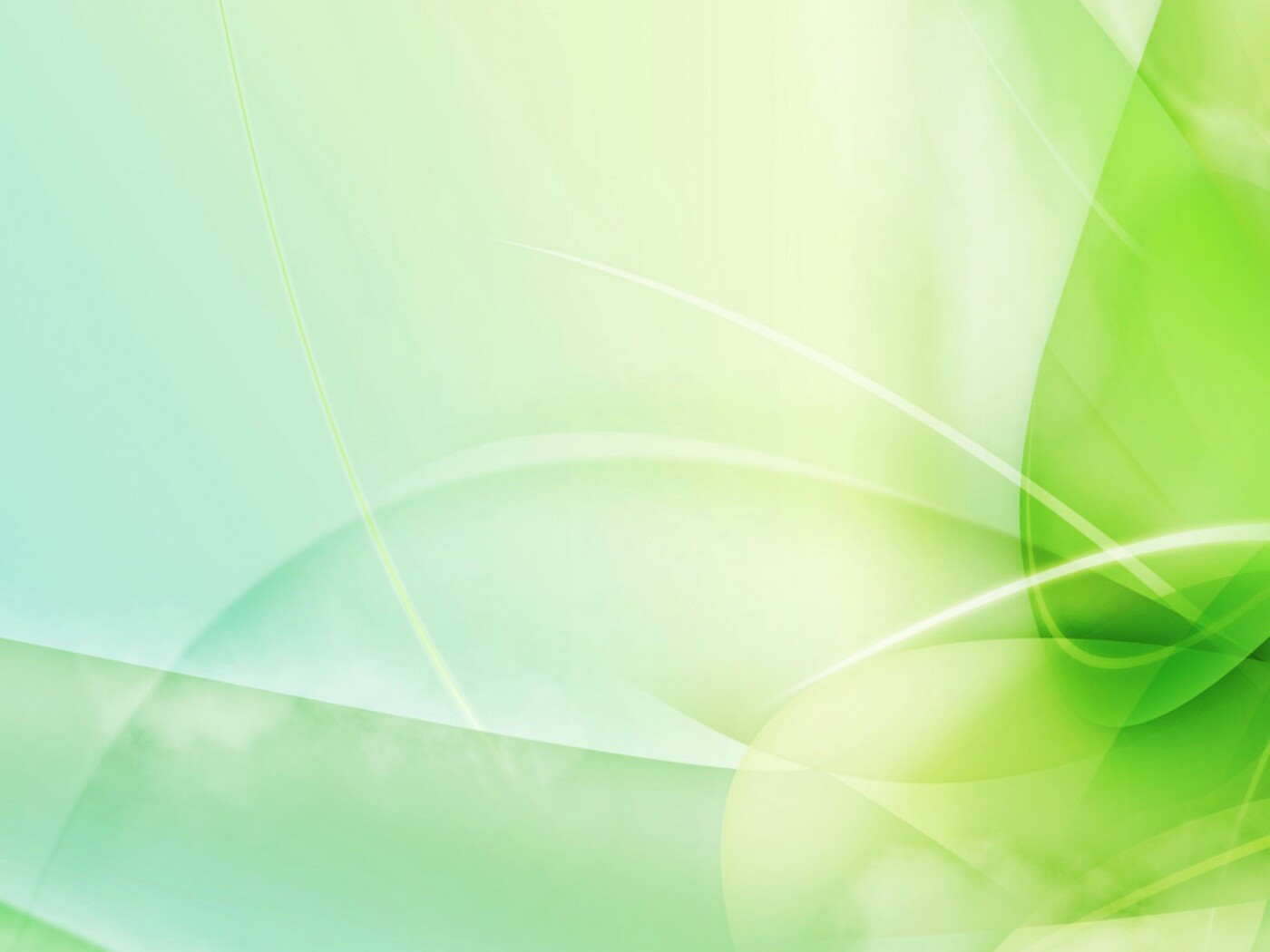 Прием РАФТ
Определим параметры будущего текста:
Р-роль (любой человек нашей планеты)
А-аудитория (кому вы будете писать) (жителям Марса)
Ф-форма – рассказ
Т- тема («Насекомые)
Напишите небольшой рассказ о том, что вы узнали сегодня на уроке, но рассказ должен быть не от вашего имени, а от имени любого человека нашей планеты. Рассказ будет предназначен для жителей планеты Марс.
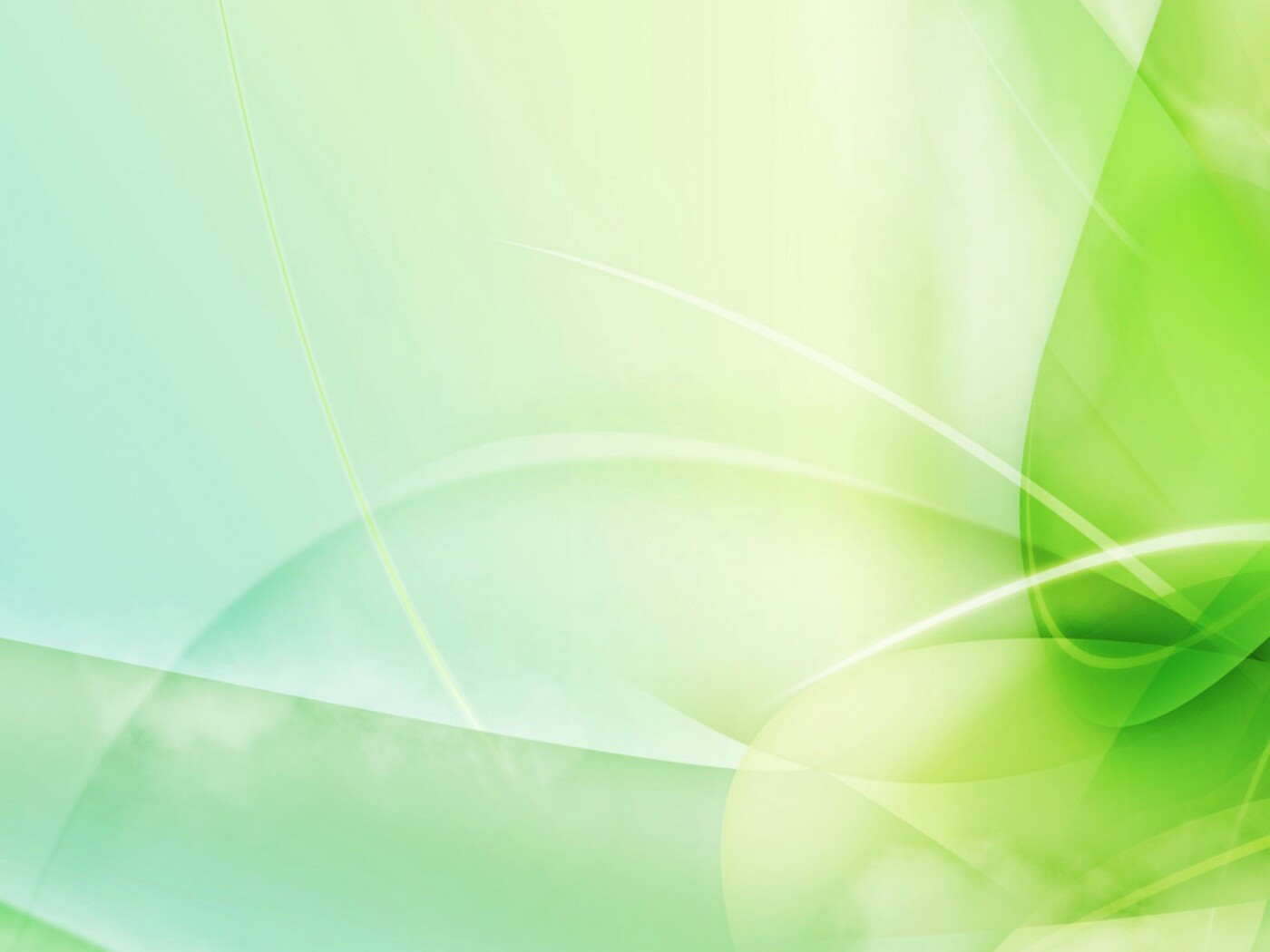 «Древо решений»
Класс делится на 3 или 4 группы с одинаковым количеством учеников. Ученикам дается задание. 
Например: Проблема нехватки питьевой воды в некоторых районах.
Задача: найти варианты ее решения, определить преимущества и недостатки каждого варианта. Каждая группа обсуждает вопрос и делает записи на своем дереве. Группы или по очереди рассказывают о путях решения данной проблемы или меняются местами и дописывают на деревьях соседей свои идеи.
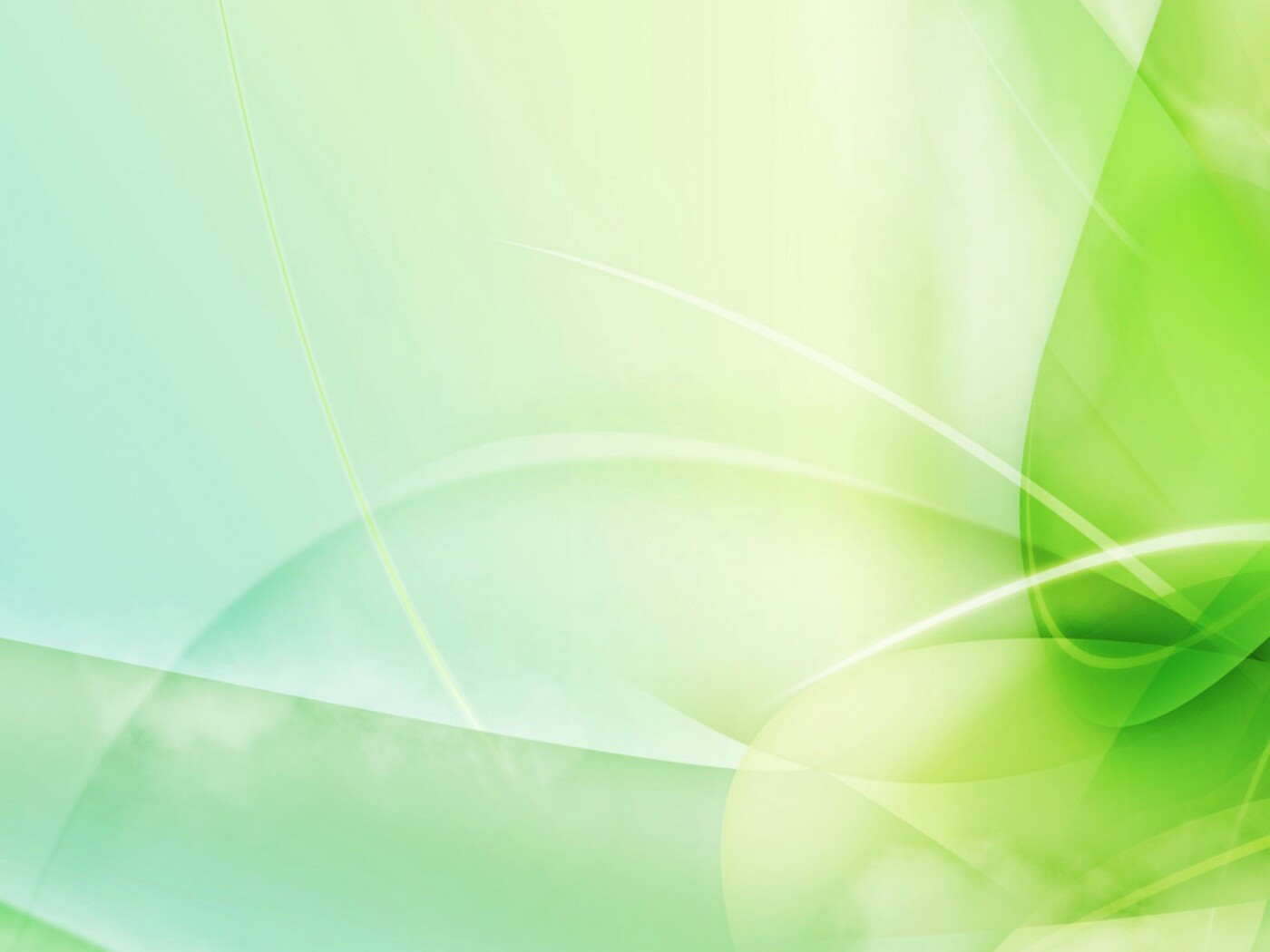 Прием «Кластер» предполагает выделение смысловых единиц текста и графическое их оформление в определенном порядке в виде грозди.
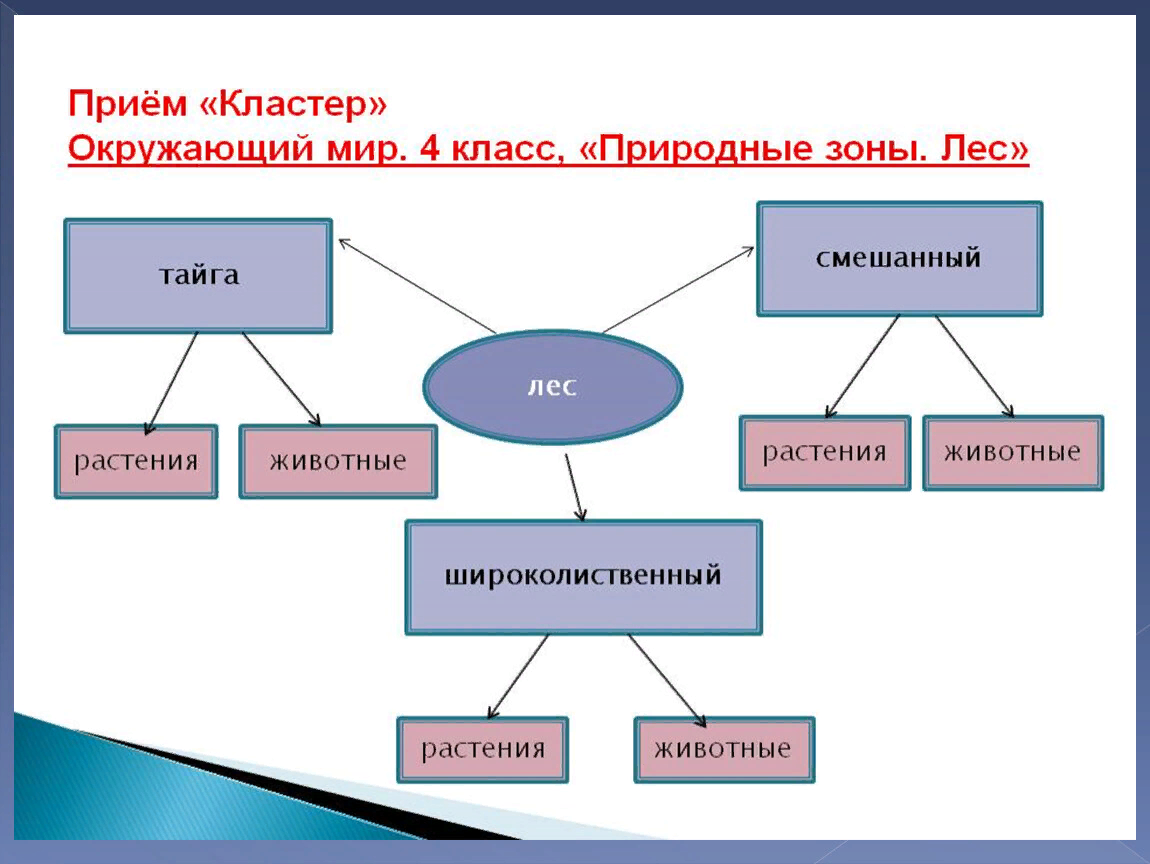 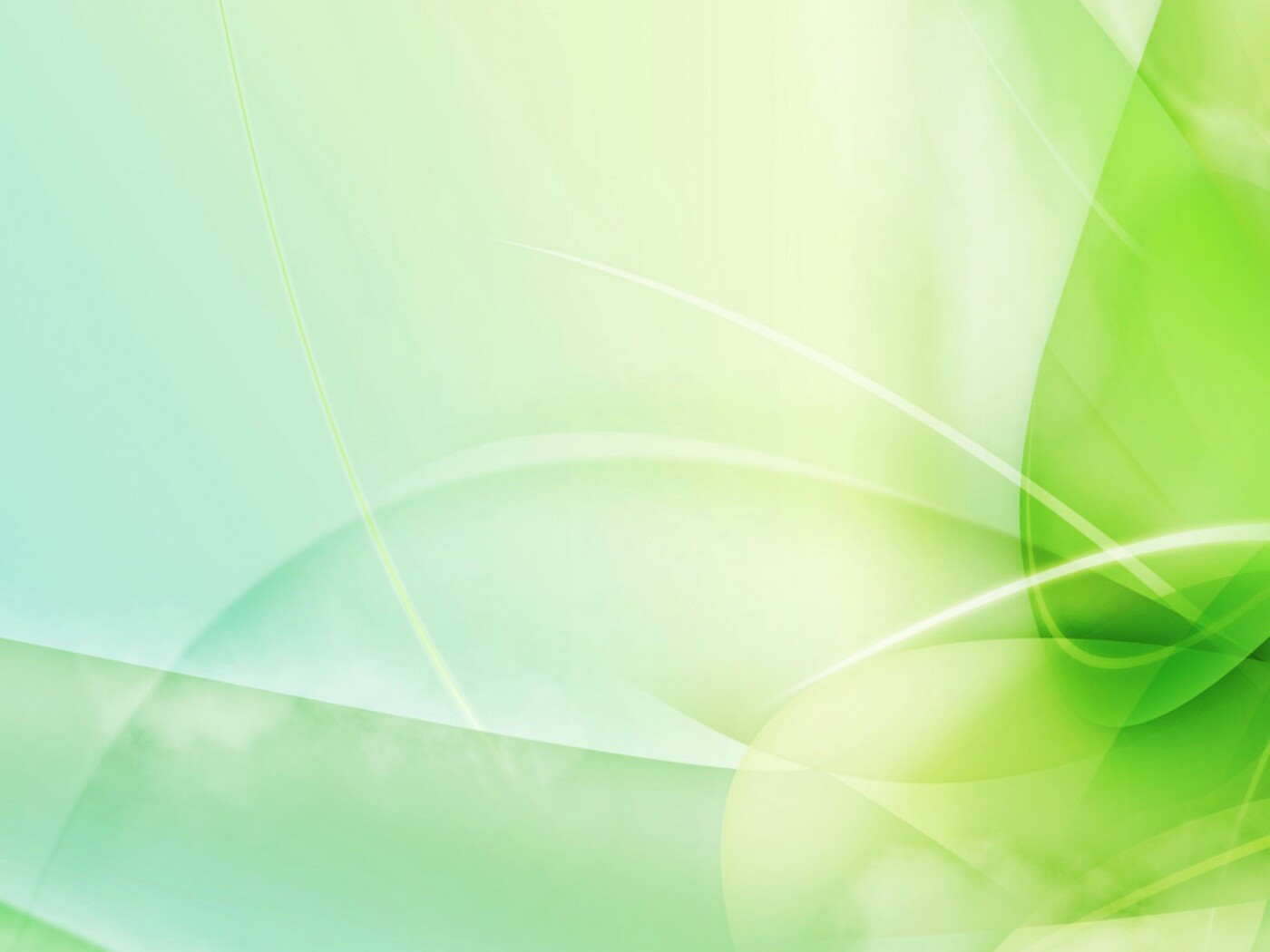 Приём «Корзина идей»
– это прием организации индивидуальной и групповой работы учащихся на начальной стадии урока
На доске можно нарисовать значок корзины, в которой условно будет собрано все то, что все ученики вместе знают об изучаемой теме.
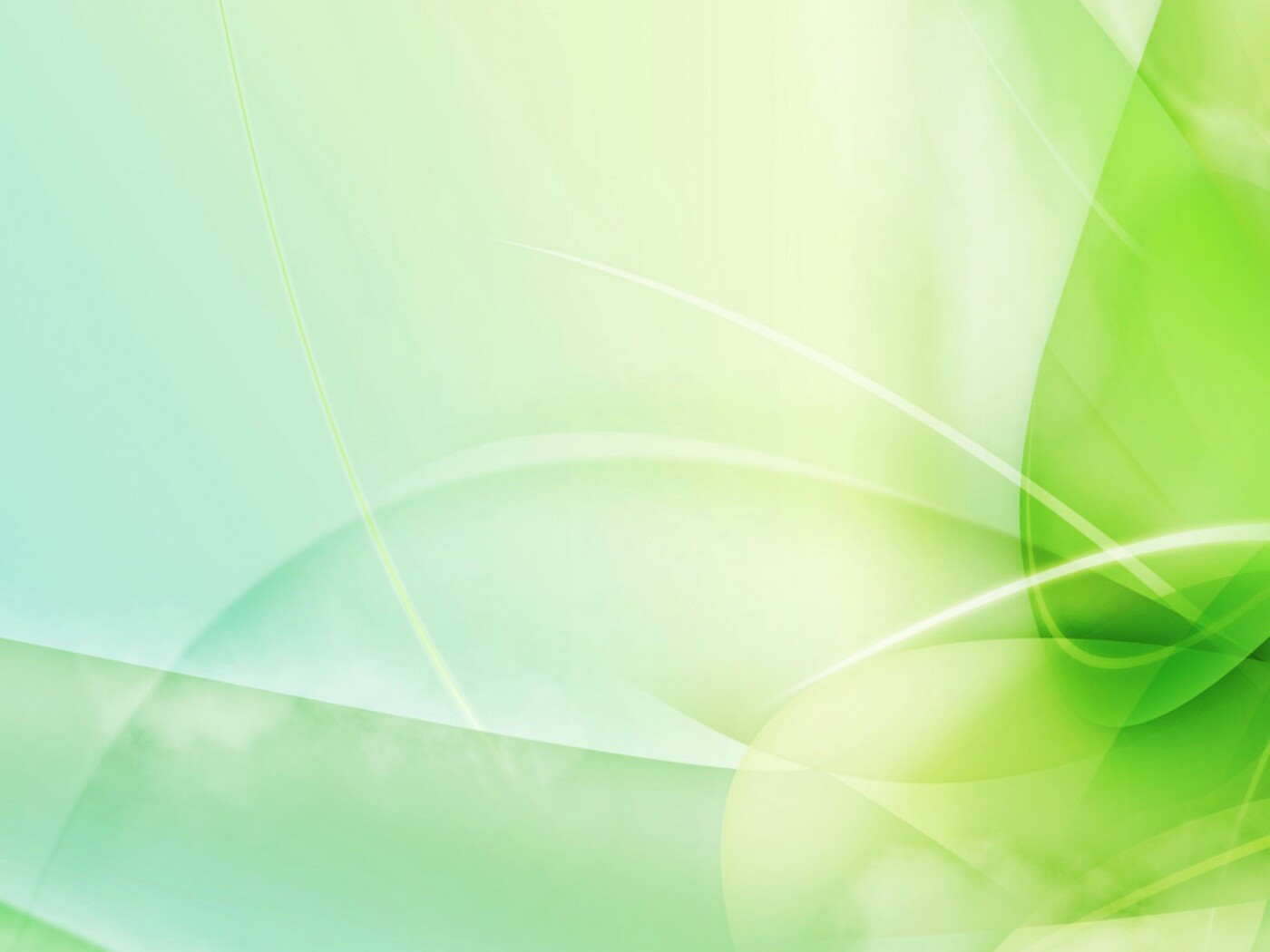 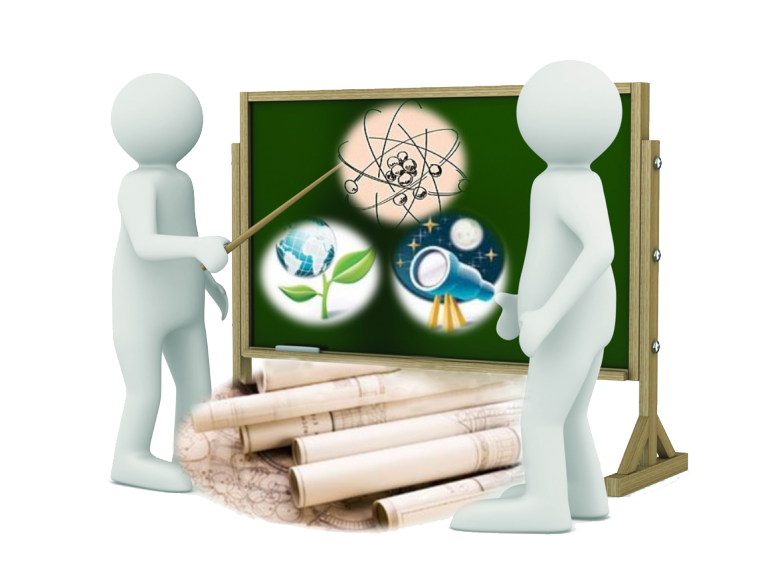 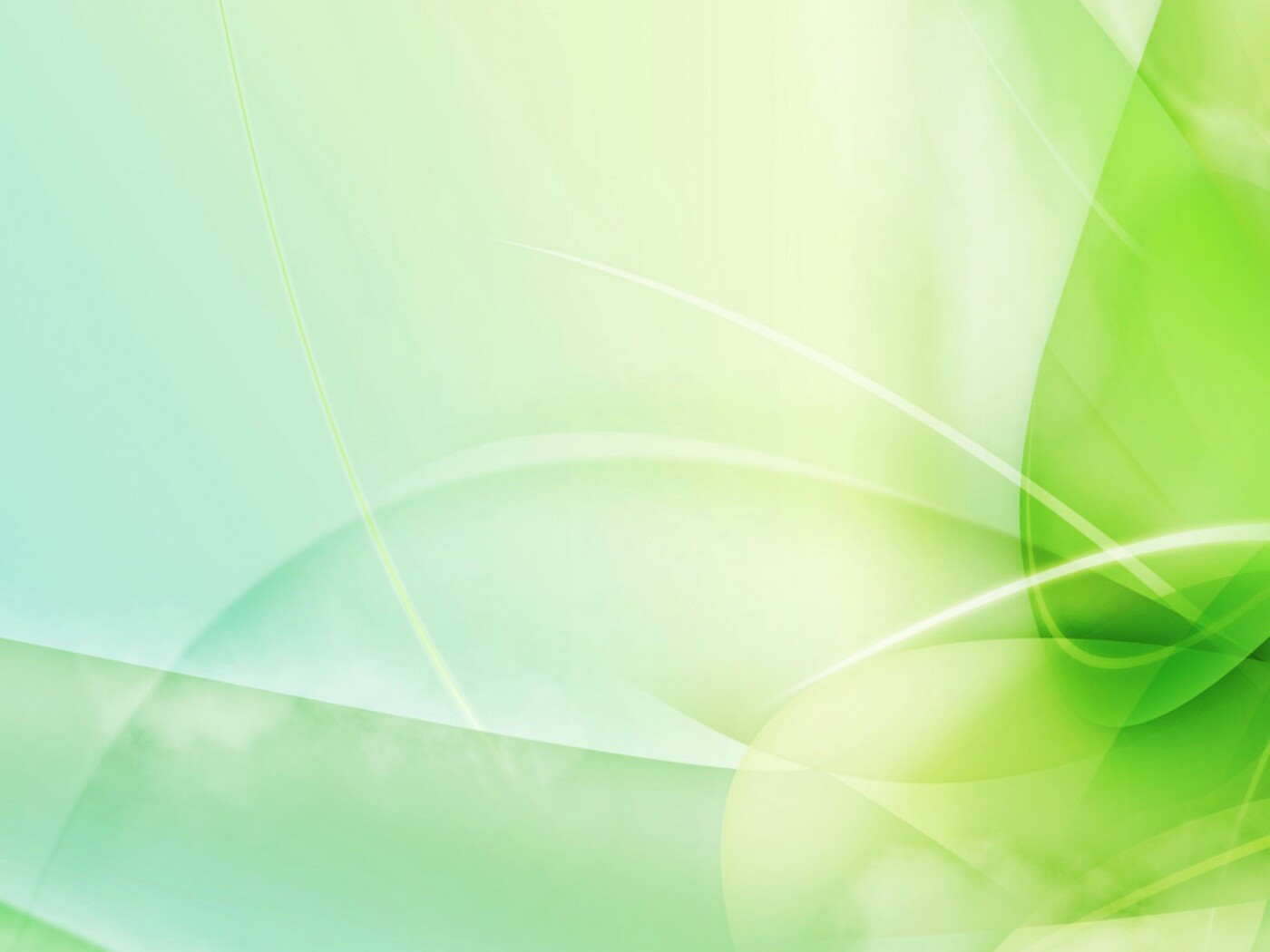 Приём «Да-нет»
Учитель загадывает географический объект. Учащиеся пытаются найти ответ, задавая вопросы, на которые учитель может ответить только словами: "да", "нет".
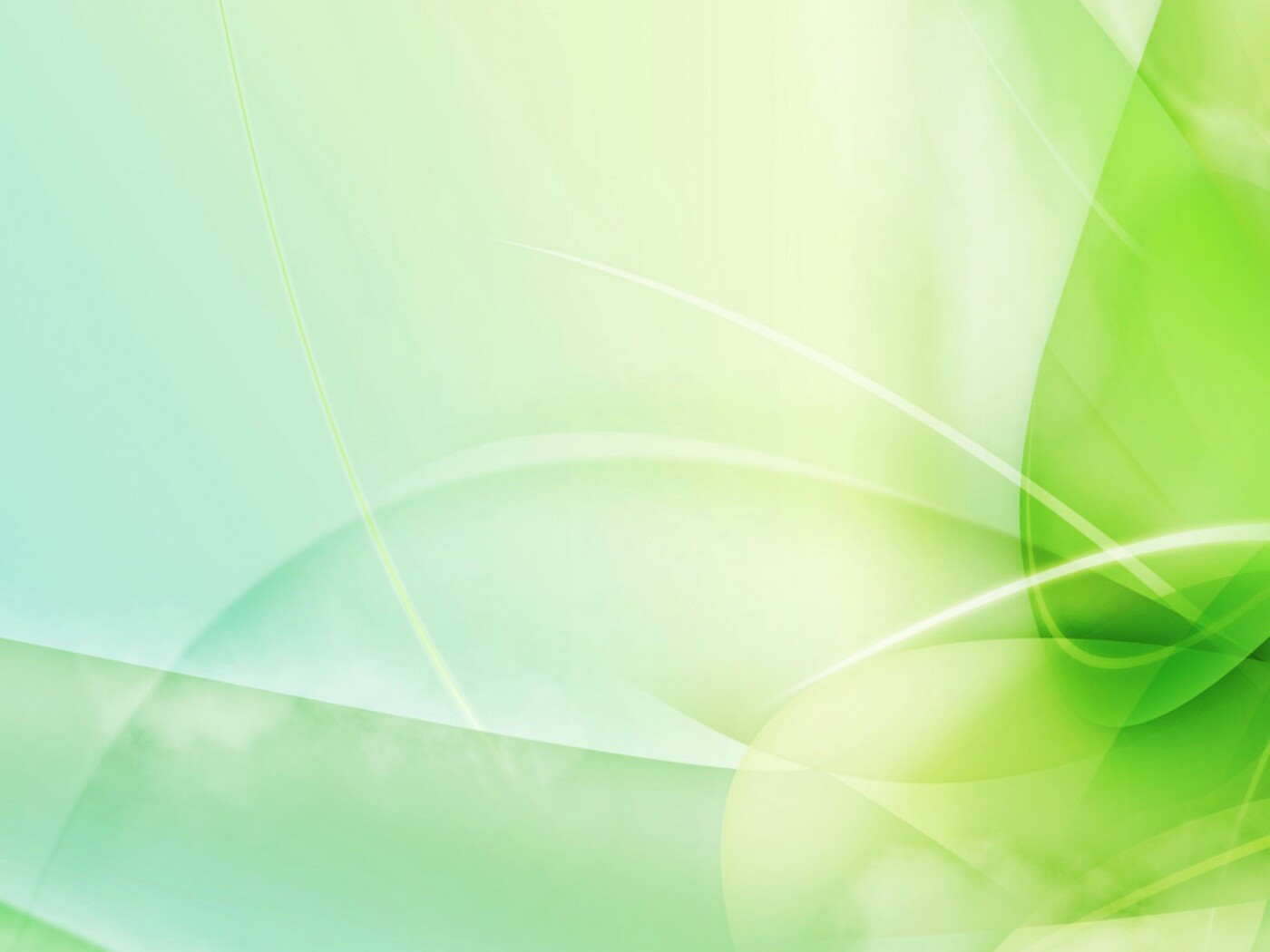 Решение творческих учебных задач
Учебник «Окружающий мир»
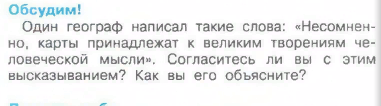 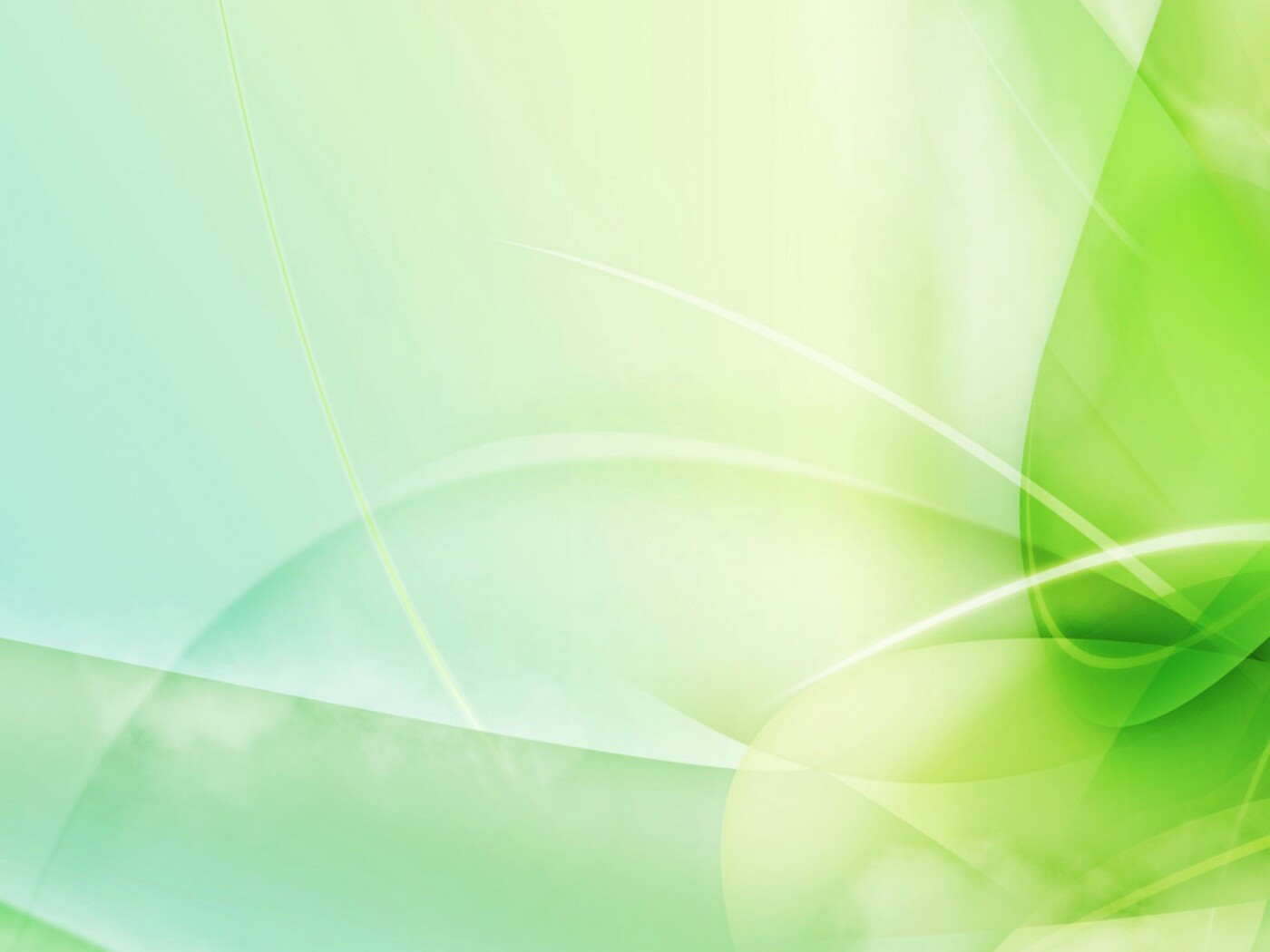 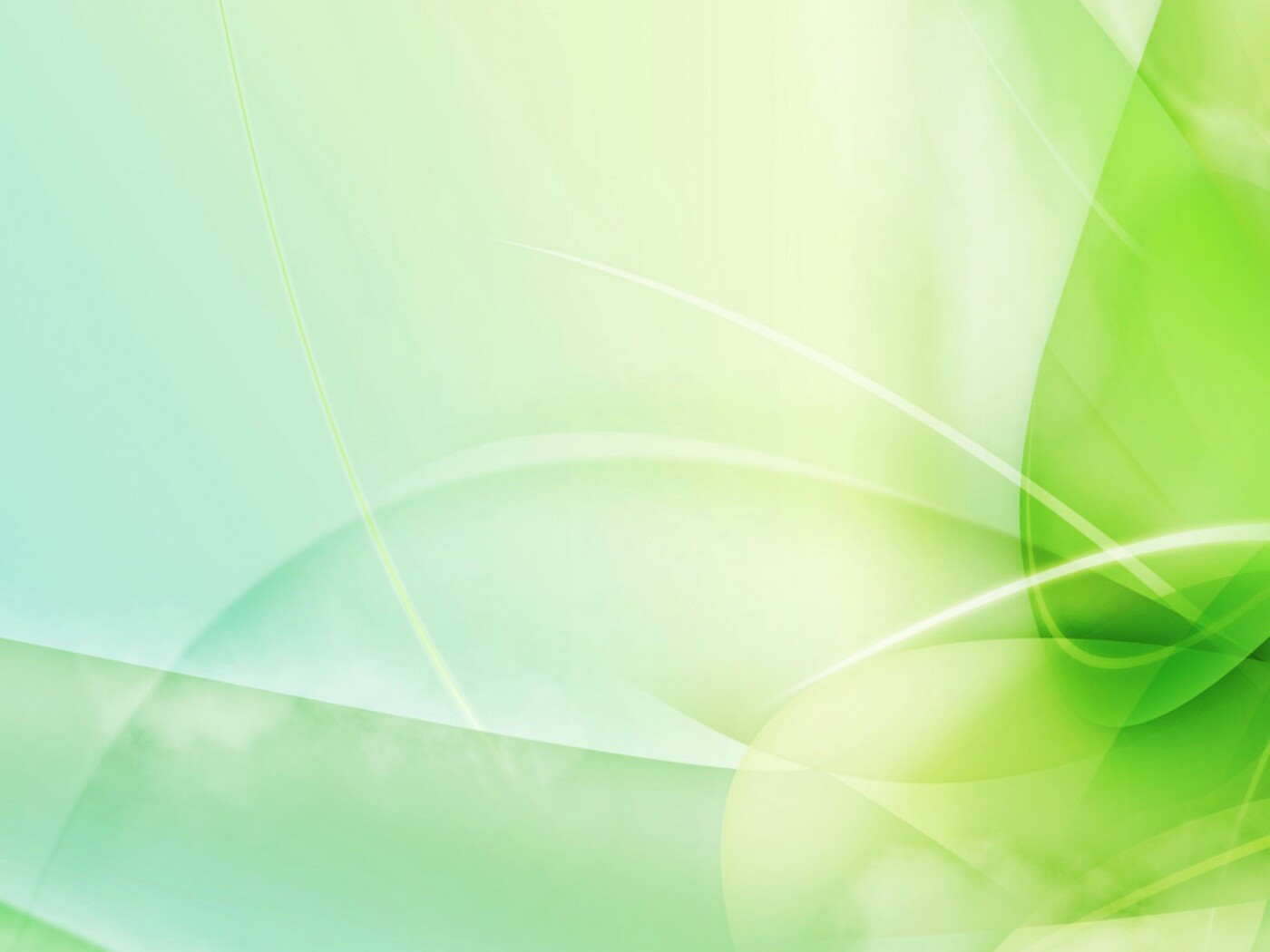 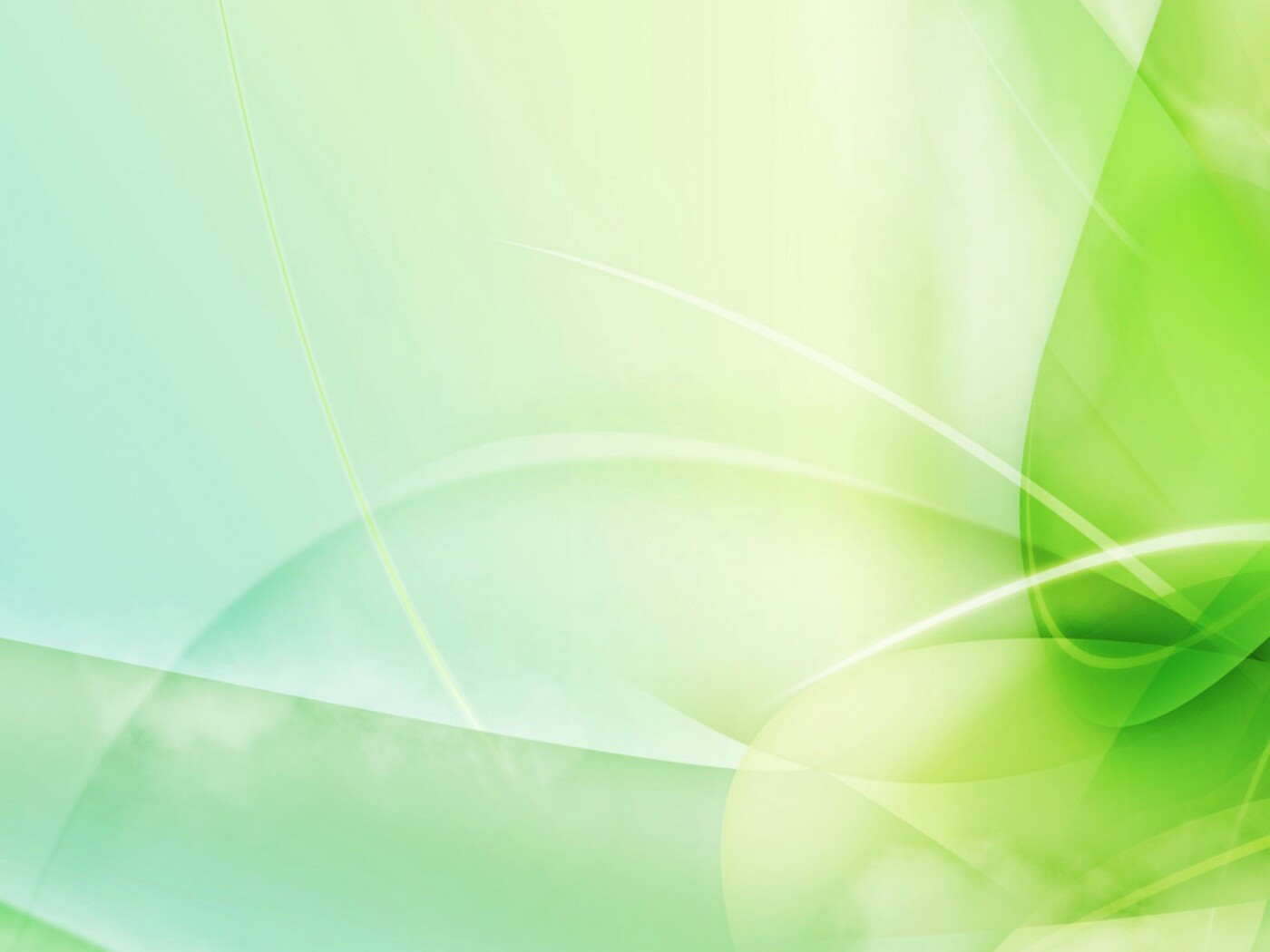 Спасибо за внимание!
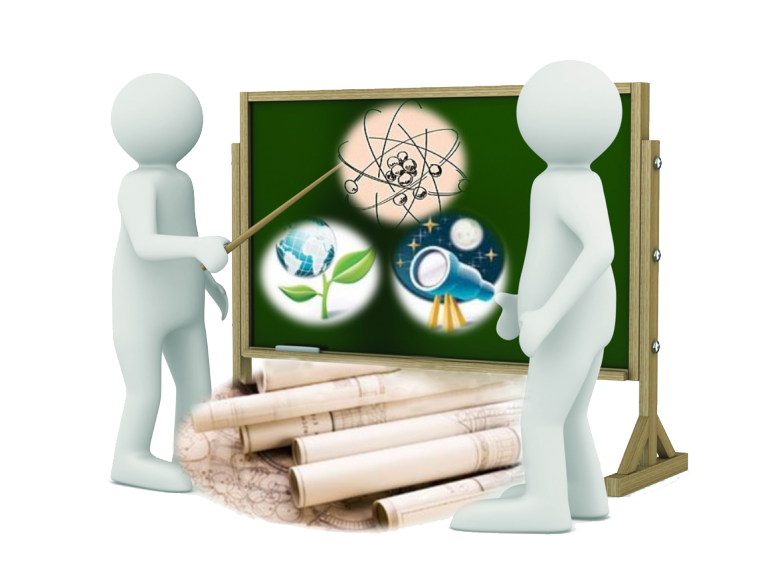